CHƯƠNG I: CHÂU ÂU
Bài 1: VỊ TRÍ ĐỊA LÍ, PHẠM VI VÀ ĐẶC ĐIỂM TỰ NHIÊN CHÂU ÂU
Tiết 38 - Bài 21:
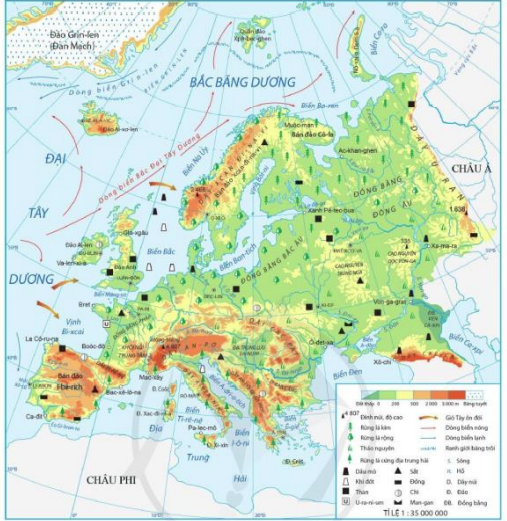 KHỞI ĐỘNG
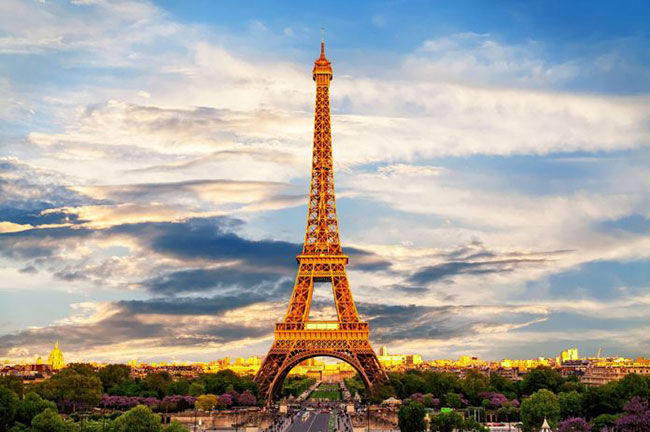 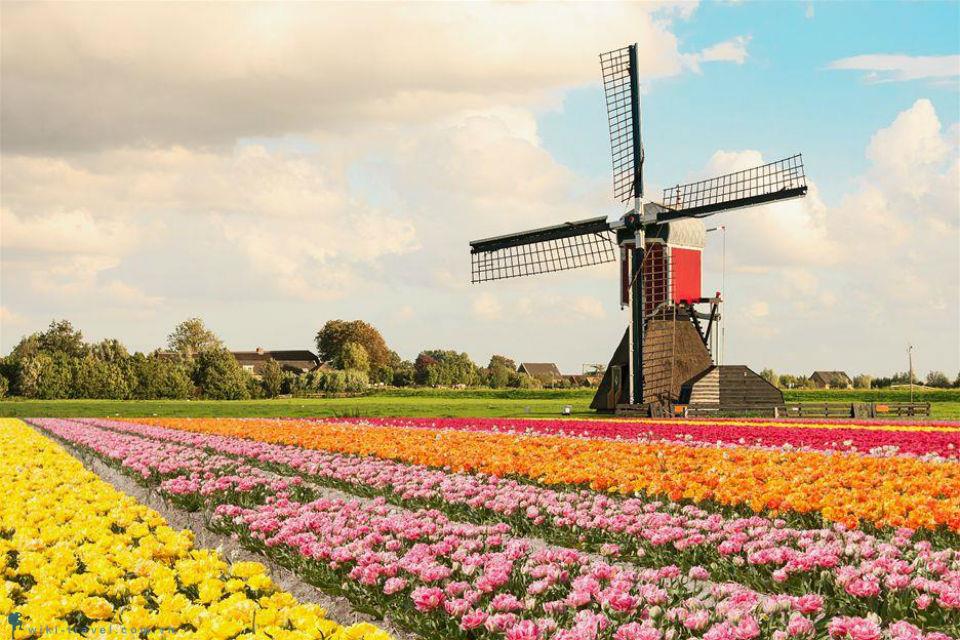 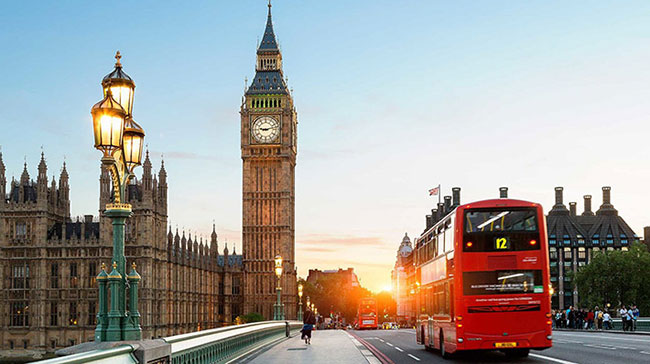 Tháp đồng hồ Bicben biểu tượng nước  Anh
Tháp  Eiffel biểu tượng nước  Pháp
Cối xay gió biểu tượng của nước Hà Lan
Quan sát hình và cho biết đây là những biểu tượng của nước nào ở châu Âu?
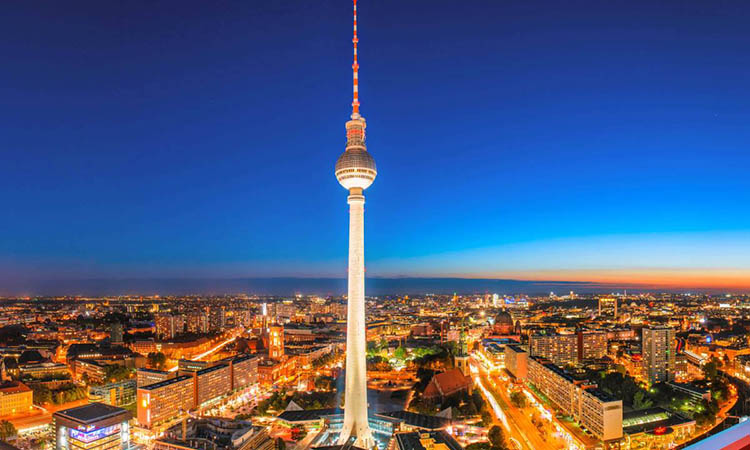 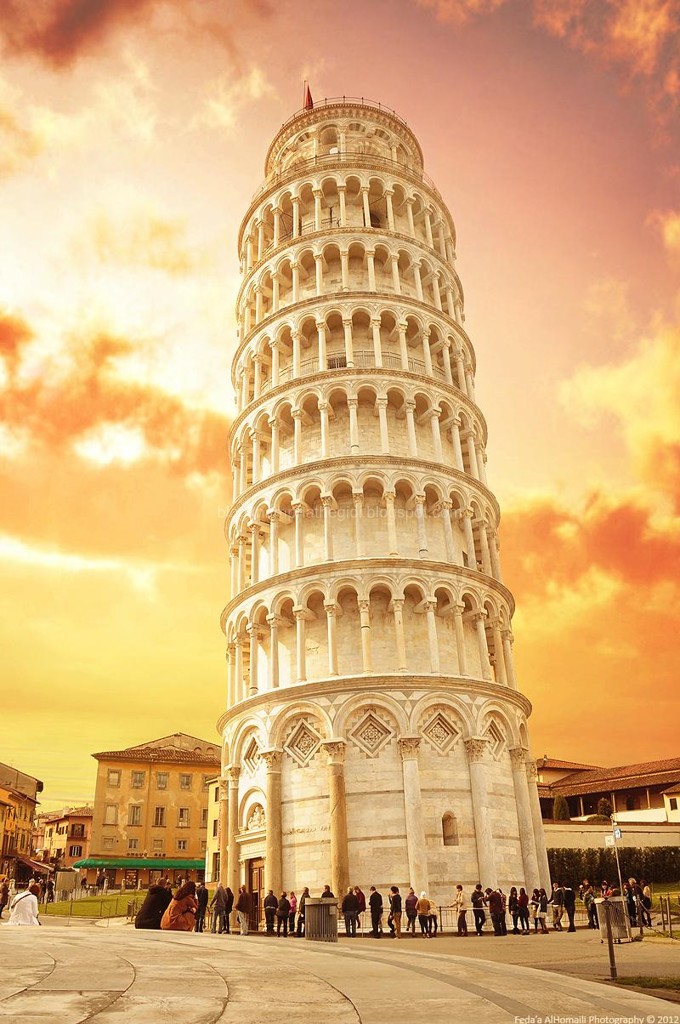 Em hãy kể một số thông tin mà em biết về châu Âu?
Tháp truyền hình biểu tượng nước Đức
Tháp  nghiêng  Pisabiểu tượng nước I-ta-li-a
CHƯƠNG I: CHÂU ÂU
Bài 1: VỊ TRÍ ĐỊA LÍ, PHẠM VI VÀ
 ĐẶC ĐIỂM TỰ NHIÊN CHÂU ÂU
Nội DUNG bài học
1. Vị trí địa lí và phạm vi của châu Âu.
2. Đặc điểm tự nhiên. 
3. Đặc điểm phân hóa khí hậu.
BÀI 1. VỊ TRÍ ĐỊA LÍ, PHẠM VI VÀ ĐẶC ĐIỂM TỰ NHIÊN CHÂU ÂU.
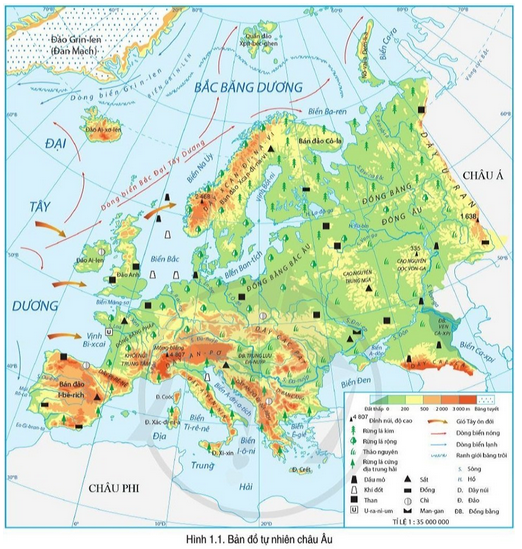 1. Vị trí địa lí và phạm vi châu Âu:
? Đọc thông tin trong mục 1 và quan sát Hình 1, hoàn thành phiếu học tập sau. (3 phút)
Châu Âu nằm ở…………kéo dài từ…….đến……
 Châu Âu giáp châu ………giáp các biển và đại dương…….,……….,……….
Hình dạng : …………….
 Kích thước…………..
BÀI 1. VỊ TRÍ ĐỊA LÍ, PHẠM VI VÀ ĐẶC ĐIỂM TỰ NHIÊN CHÂU ÂU.
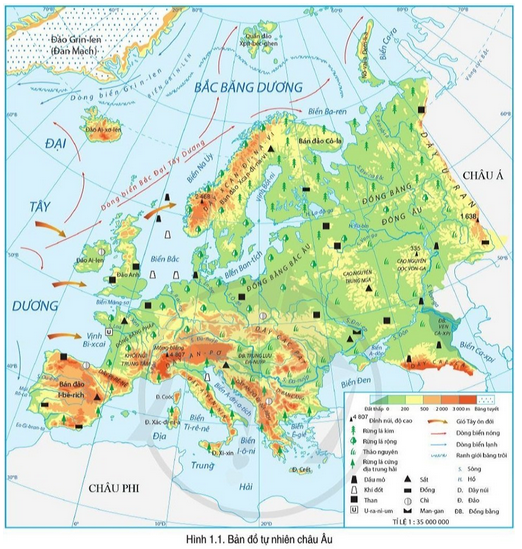 1. Vị trí địa lí và phạm vi châu Âu:
Bắc Băng Dương
71ºB
Biển trắng
Châu Âu nằm ở phía tây của lục địa Á- Âu, kéo dài từ 36 0B đến 71 0B
 Châu Âu giáp châu  Á , giáp các biển và  đại dương: biển Địa Trung Hải, Bắc Băng Dương, Đại Tây Dương.
Hình dạng : Bờ biển bị cắt xẻ mạnh, tạo thành nhiều bán đảo, biển, vũng vịnh ăn sâu vào đất liền.
 Kích thước: Diện tích trên 10 triệu km2
CHÂU Á
Dãy U-RAN
Đại Tây Dương
Ban-tích
Biển Bắc
Măng-sơ
Biển   đen
Địa       Trung        Hải
Địa       Trung        Hải
36ºB
BÀI 1. VỊ TRÍ ĐỊA LÍ, PHẠM VI VÀ ĐẶC ĐIỂM TỰ NHIÊN CHÂU ÂU.
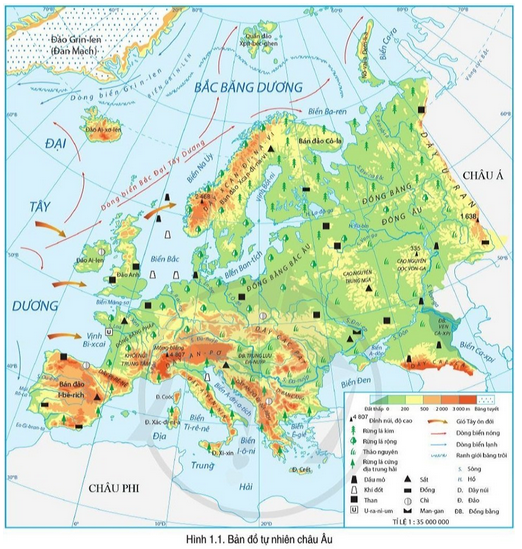 1. Vị trí địa lí và phạm vi châu Âu
2. Đặc điểm tự nhiên
a, Các khu vực địa hình
D. Xcan-đi-na-vi
Châu Âu chia thành mấy khu vực địa hình chính?
ĐB. Đông Âu
Dãy U-RAN
Dãy U-RAN
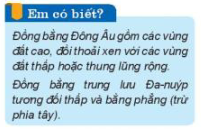 Xác định vị trí một số dãy núi và đồng bằng lớn ở châu Âu.
ĐB. Bắc Âu
D. Các - pát
D. An-pơ
D. Cáp ca
D. Py-Rê-Nê
D. Ban-cang
Địa       Trung        Hải
THẢO LUẬN NHÓM (5 phút)
Dựa vào bản đồ tự nhiên châu Âu và sự hiểu biết bản thân, hãy hoàn thiện phiếu học tập  sau:
PHIẾU HỌC TẬP
Tr¶i dµi theo chiÒu t©y-®«ng, chiÕm 2/3 diÖn tÝch ch©u lôc
PhÝa b¾c và trung t©m.
PhÝa nam
T­¬ng ®èi b»ng ph¼ng
§Ønh trßn thÊp, sưên tho¶i.
§Ønh nhän, cao, s­ên dèc
ĐB: Bắc Âu, Đông Âu, trung lưu và hạ lưu Đa-nuýp
D. An-pơ, Các-pát, Ban-căng,…
D·y:U ran, Xcan-®i-na-vi
BÀI 1. VỊ TRÍ ĐỊA LÍ, PHẠM VI VÀ ĐẶC ĐIỂM TỰ NHIÊN CHÂU ÂU.
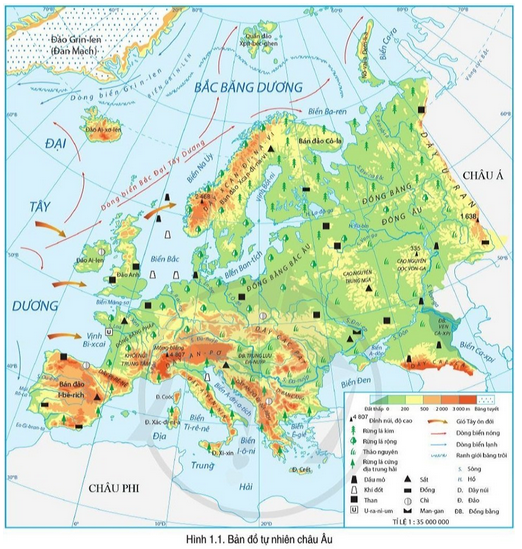 1. Vị trí địa lí và phạm vi châu Âu
2. Đặc điểm tự nhiên
a, Các  khu vực địa hình
Có 2 khu vực địa hình: đồng bằng và miền núi.
D. Xcan-đi-na-vi
ĐB. Đông Âu
Dãy U-RAN
Dãy U-RAN
- Đồng bằng: chiếm 2/3 diện tích châu lục: ĐB. Bắc Âu, Đông Âu, các đồng bằng trung lưu và hạ lưu Đa-nuýp.
ĐB. Bắc Âu
D. Các - pát
D. An-pơ
- Miền núi: núi trẻ và núi già
D. Cáp ca
D. Py-Rê-Nê
+ Núi già: phía nam (Xcan-đi-na-vi, U-Ran,..)
D. Ban-cang
Địa       Trung        Hải
+ Núi trẻ: phía bắc và trung tâm (An-pơ, Các-pát, Cáp-ca,…)
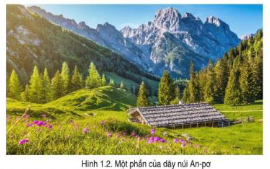 Dãy An-pơ cao và đồ sộ nhất Châu Âu
Hình 1.2. Một phần của dãy An-pơ
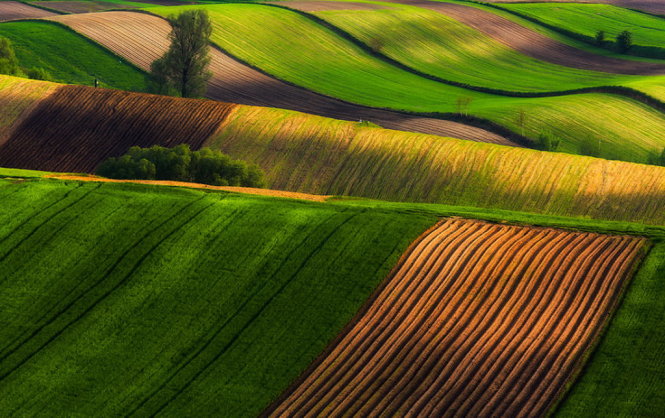 Đồng bằng lượn sóng ở châu Âu.
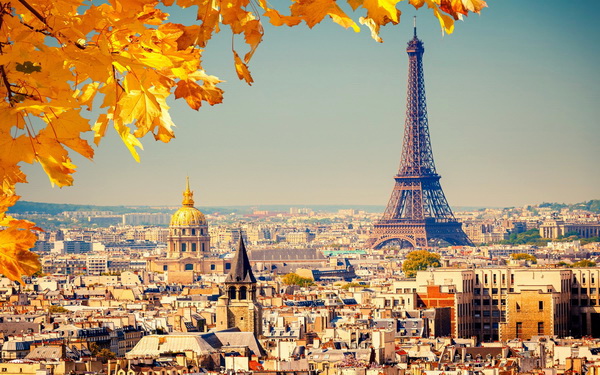 TRÒ CHƠI: AI NHANH HƠN
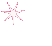 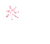 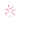 Start
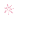 Luật chơi:
HS nghe câu hỏi, suy nghĩ ghi đáp án trong 30 giây.
HS giơ tay nhanh nhất được trả lời.
Sau khi tổng kết HS nào trả lời nhiều câu hỏi Gv tặng điểm.
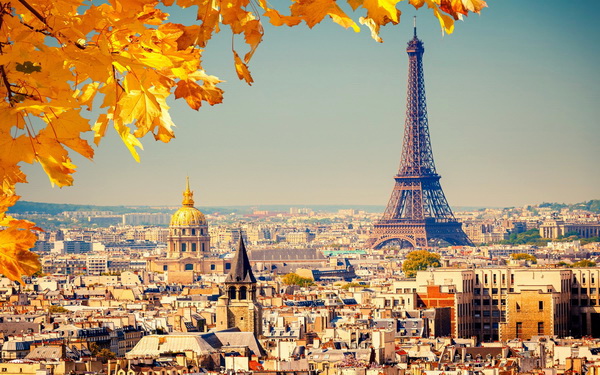 Châu Âu thuộc lục địa nào?
Lục địa Á - Âu
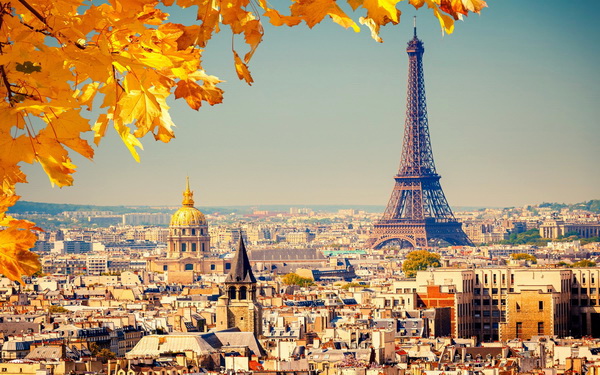 Đường bờ biển của châu Âu có đặc điểm gì?
Cắt xẻ mạnh.
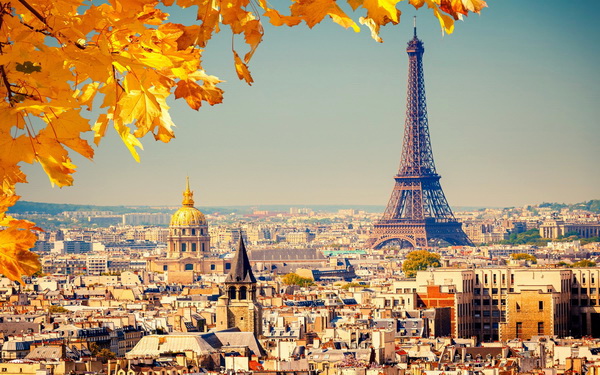 Dạng địa hình nào chiếm 2/3 diện tích của châu Âu?
Đồng bằng
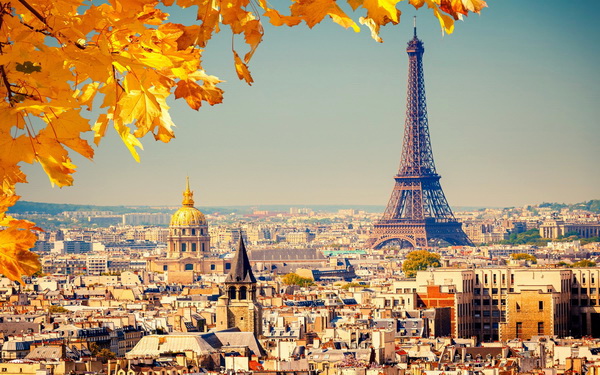 châu Âu tiếp giáp với châu lục nào ?
Châu Á
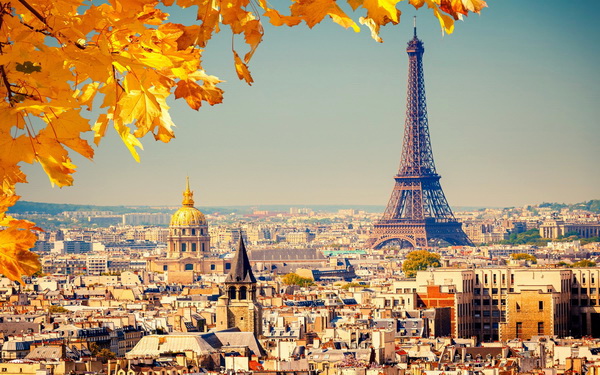 Kể tên 1 số dãy núi trẻ của châu Âu.
An – pơ, Các-pát…
VẬN DỤNG – MỞ RỘNG
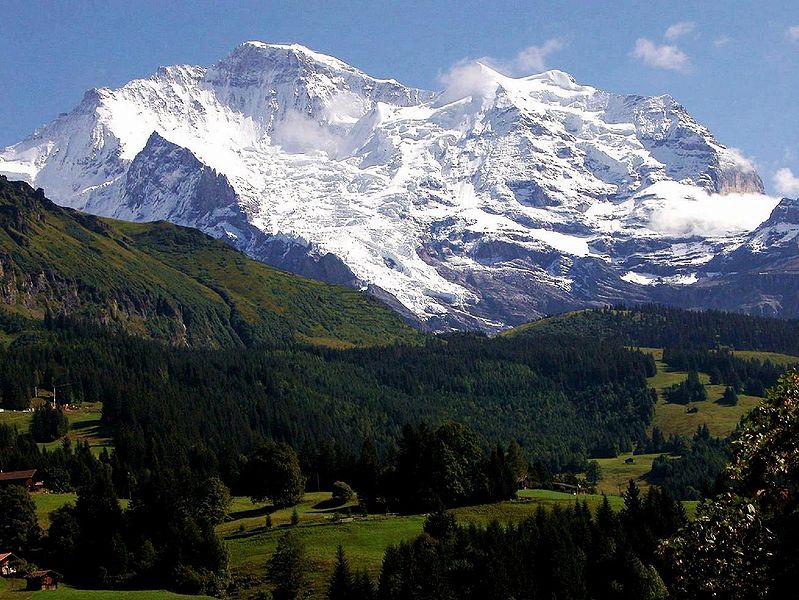 Hãy thu thập thông tin về  dãy núi nóc nhà của  châu Âu.
https://youtu.be/Y-N9GHuhgSY
Hình 2. Một hần dãy An-pơ ở Thụy Sỹ
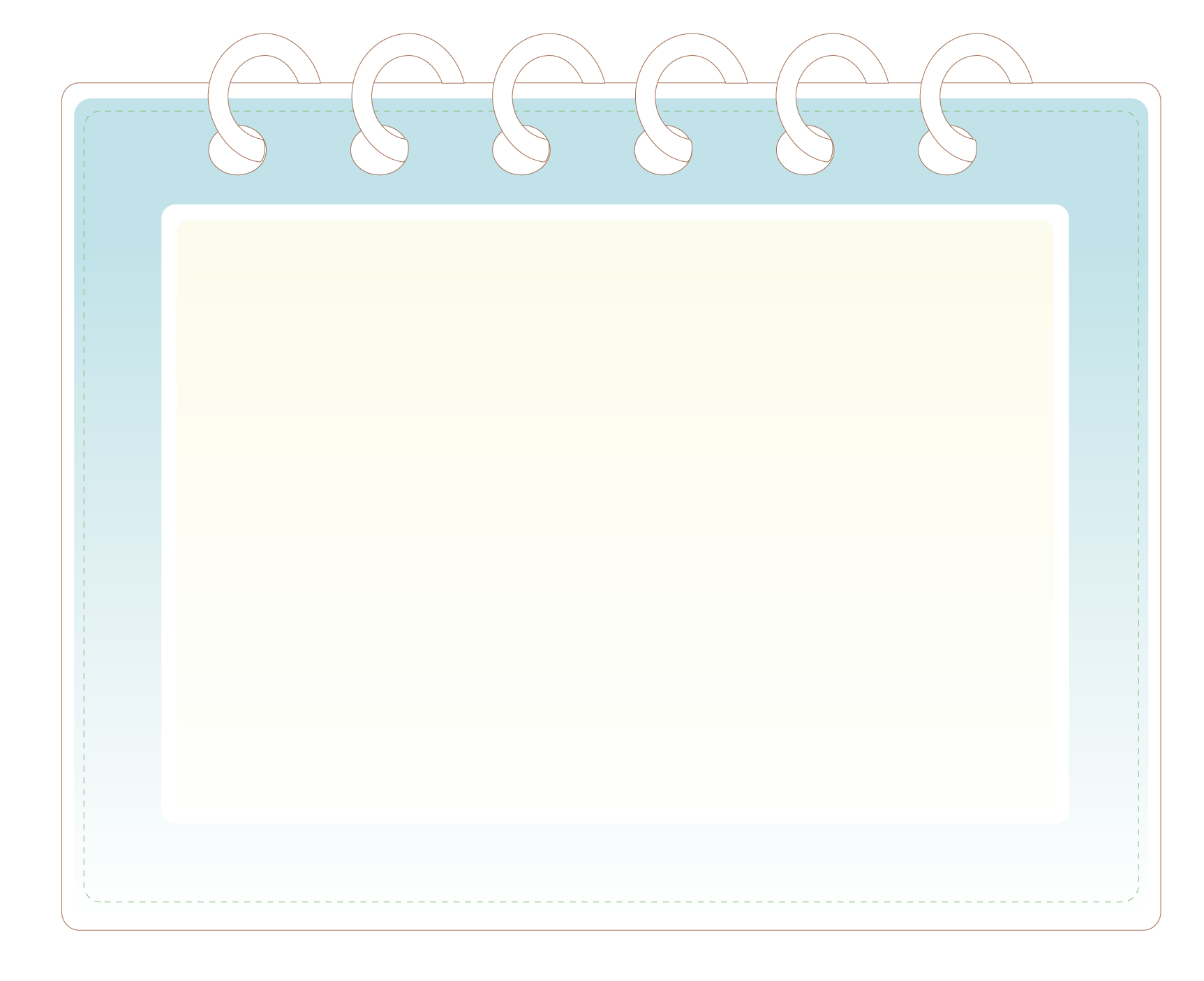 * Chuẩn bị cho tiết học sau:
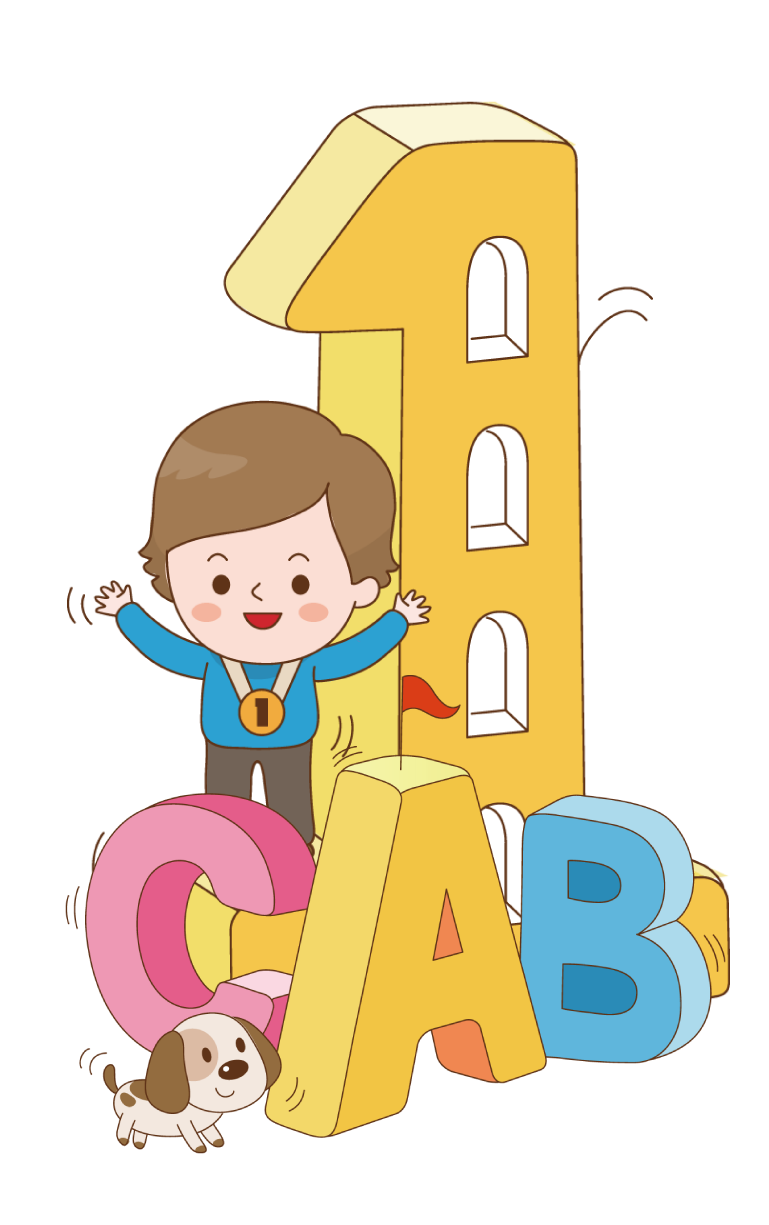 1/ Tiếp tục tìm hiểu về  khí hậu, sông ngòi và các đới thiên nhiên châu Âu.
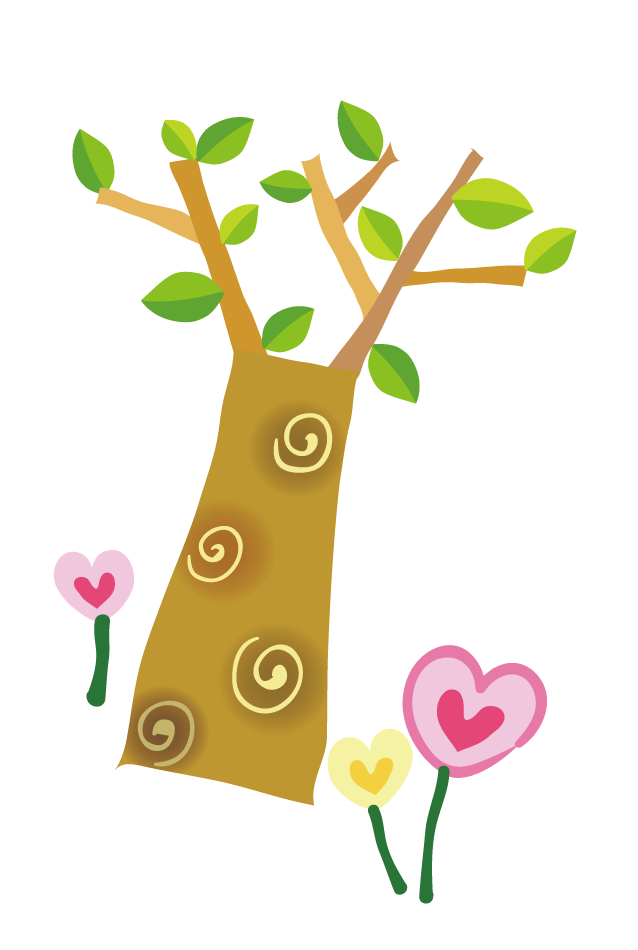 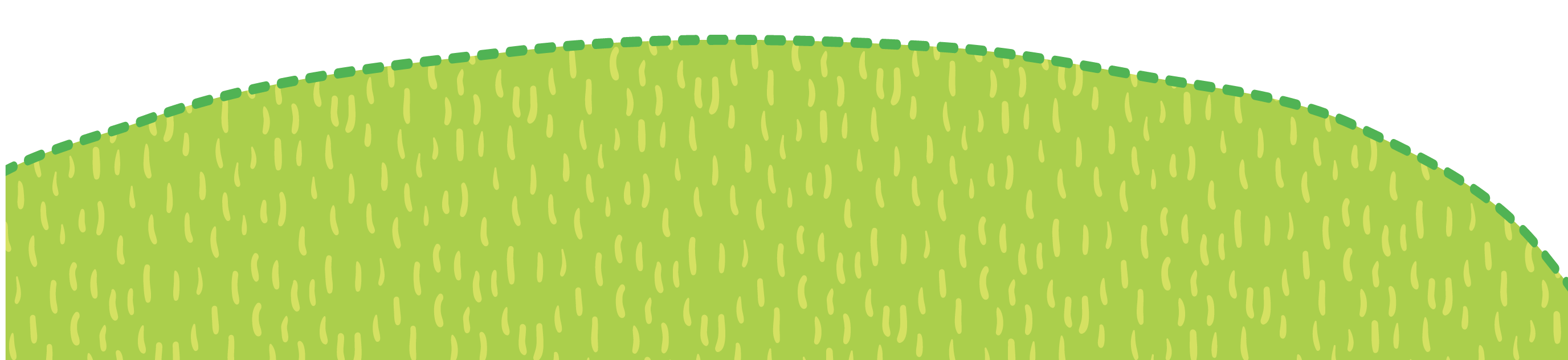